Accessible Color Palette
Lainie strangeState of MO-ITSD
GAAD Study
WCAG Color Success Criterion  1.4.3: Contrast
Level AA
4.5:1 text vs. background
Large text 3:1 (at least 18 point or 14 point bold )
Exceptions:
Incidental 
Logotypes
Level AAA
7:1 text vs. background
Large text 4.5:1
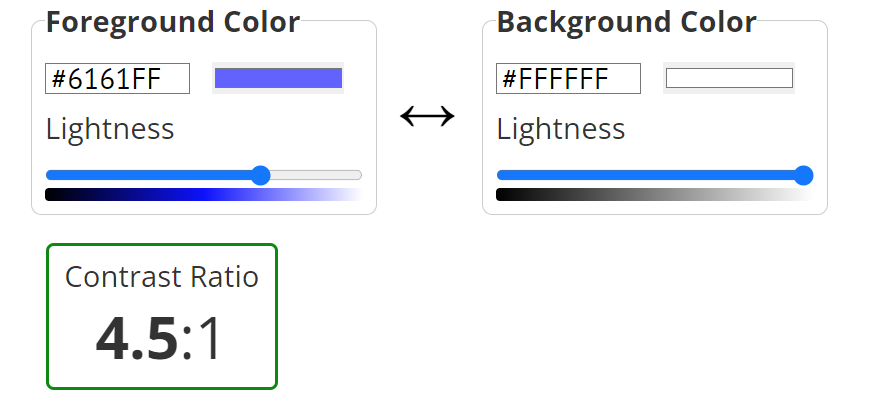 Where is Color Contrast Criteria Applied?
Electronic Documents : PDFs, PowerPoint including charts
Websites, Apps
Social Media
Email and Email Newsletters
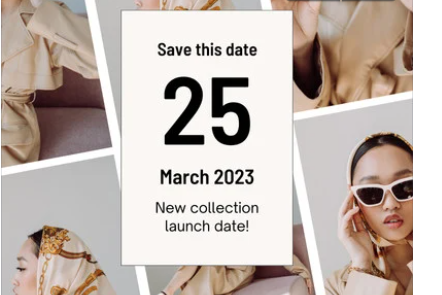 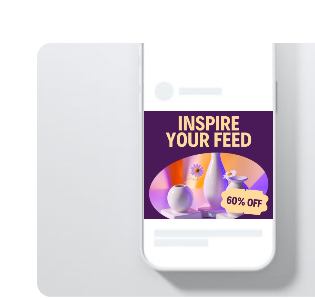 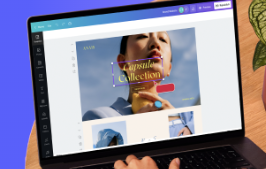 [Speaker Notes: Colors are used in social media posts, printed material, banners, website images and design and more.
This site demonstrated color blindness and what can be seen by the user: https://www.theverge.com/23650428/colorblindness-design-ui-accessibility-wordle?fbclid=IwAR0ub3qhtZzvUh0SIIZgZS_Me6QVsVxLgJu6kxsoejVRxeTLxUVirpGSODo]
How are colors chosen?
Premade templates
Brand colors
Team Decisions
Contracted illustrator
Just happens!
Introduce Contrast standards
Tools You can Use!
Resources
Accessible Color Palette
Color contrast checker with color grabber option
 Helpful premade color palettes
WCAG Standard on color contrast
WebAIM – Understanding Color standards and contrast ratios
Venngage Color Palette generator
Photo Color Analyser